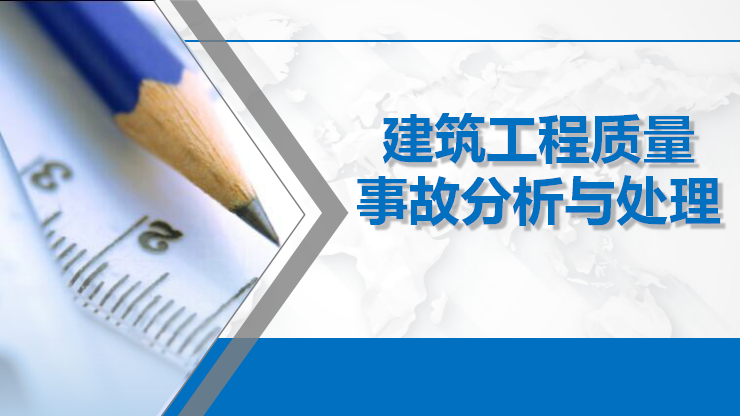 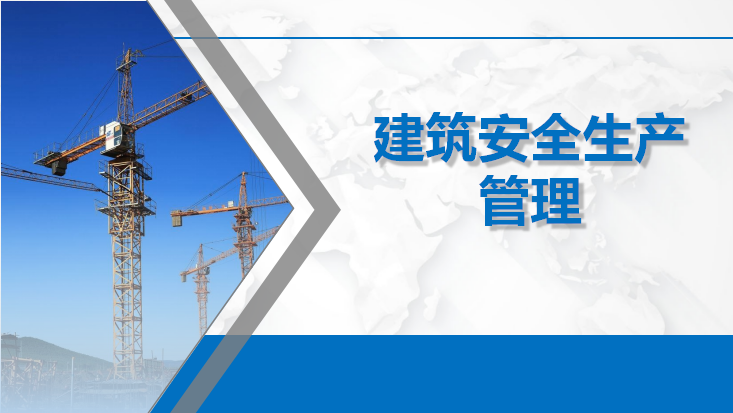 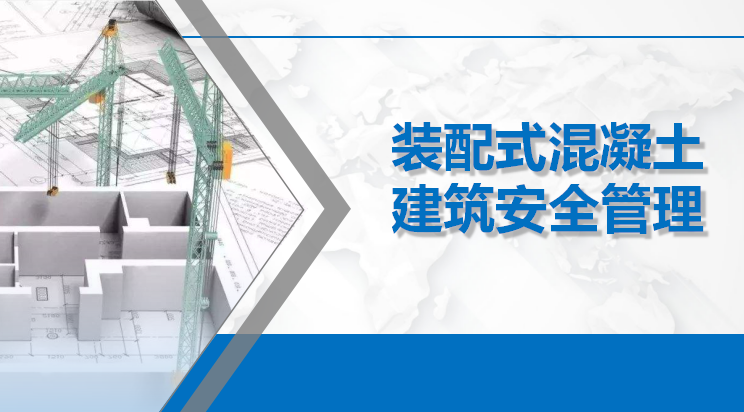 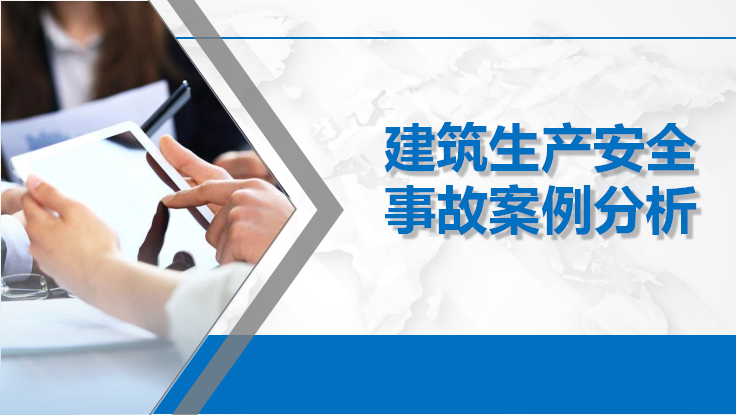 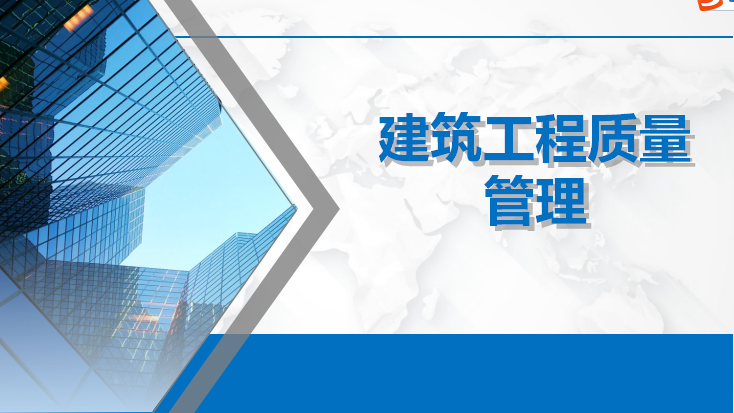 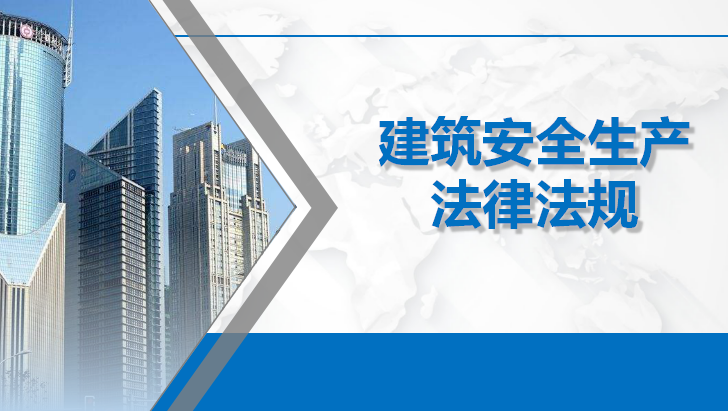 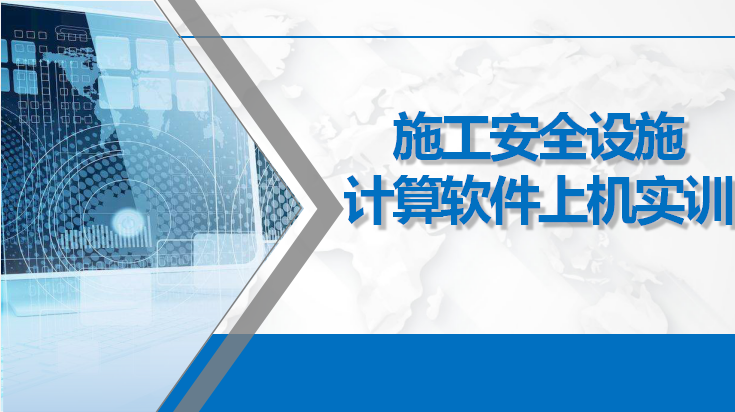 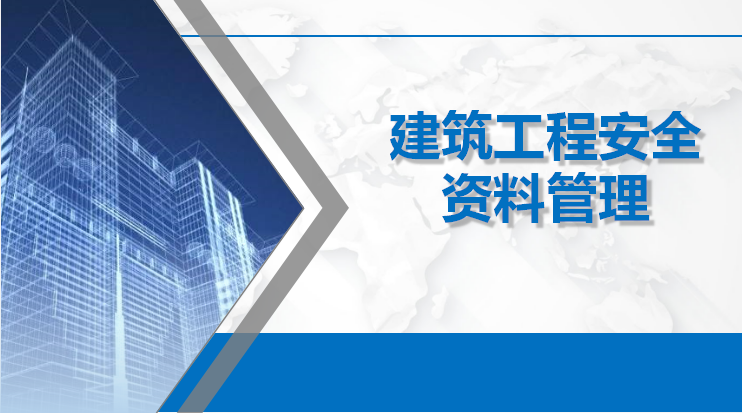 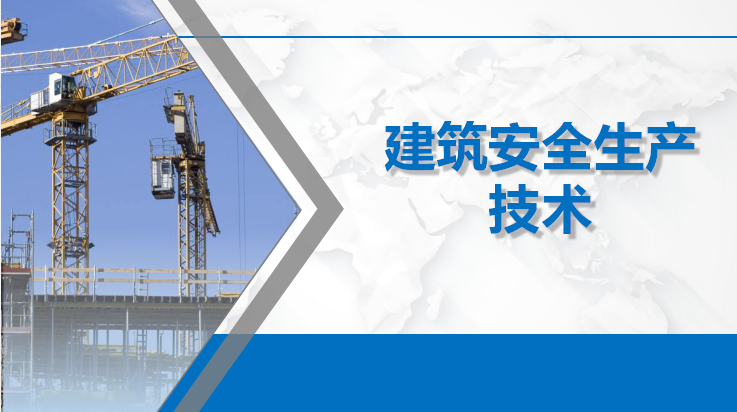 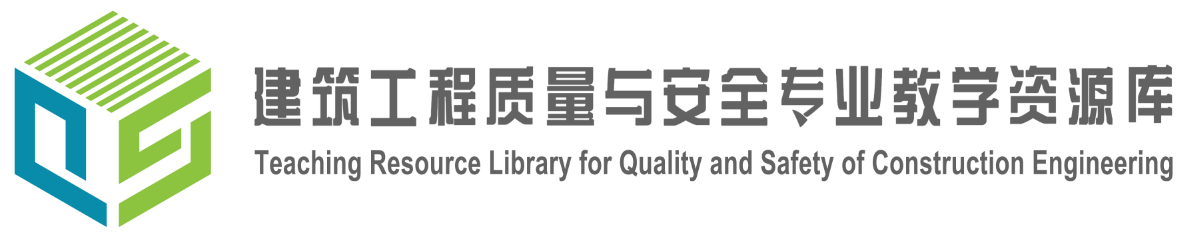 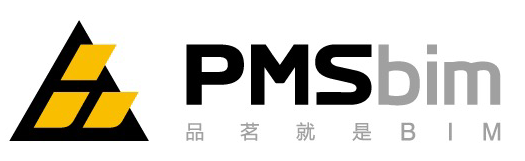 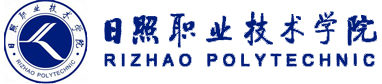 主持单位：
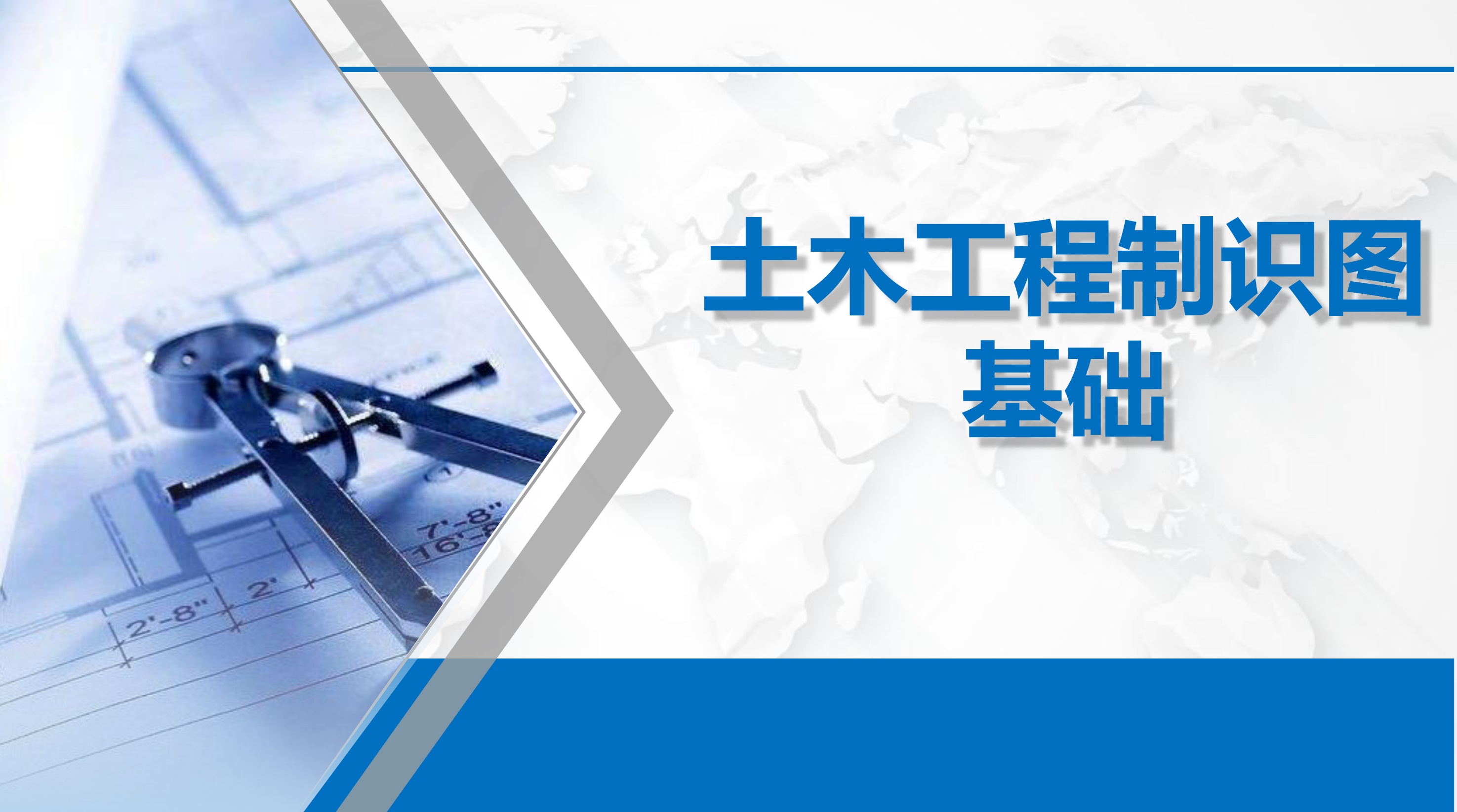 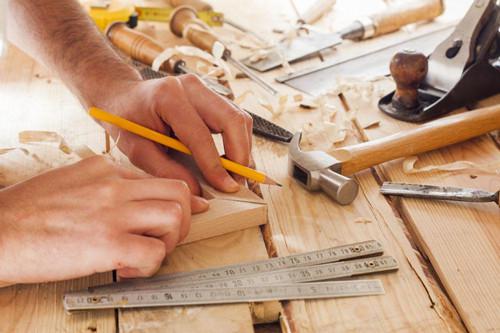 第7章  直线与平面及两平面的相对位置
直线与平面、平面与平面相交
习题
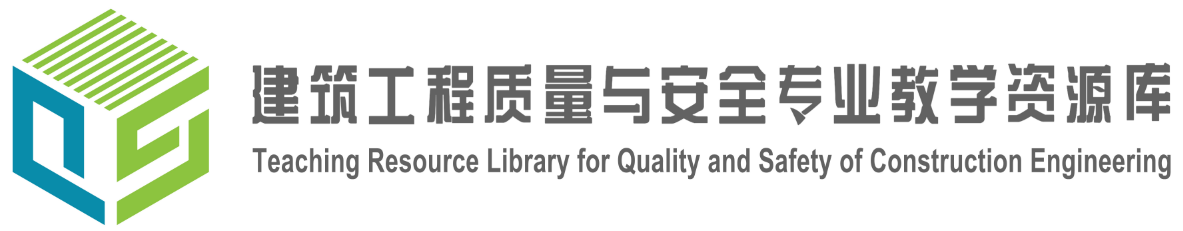 一平面平行于H面，则其在W面的投影是______。
        A、一直线，且平行于OZ轴   B、一直线，且平行于OY轴
        C、一平面，且反映实形      D、一平面，不反映实形
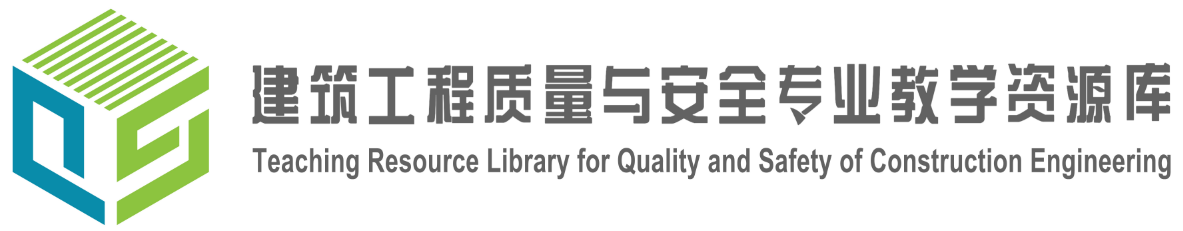 答案：B